I took some up-close photos of items from my garden using my microscope. Can you guess what they are?
Let me know your answers by messaging me before 4.30 and the person with the most correct answers wins 10 blues!
Question 1
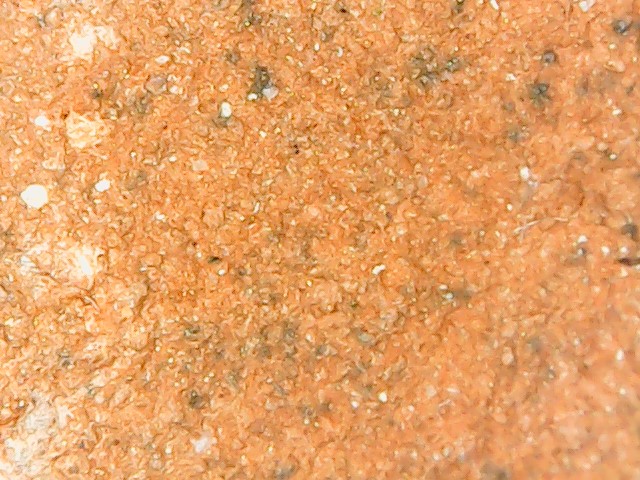 Question 2
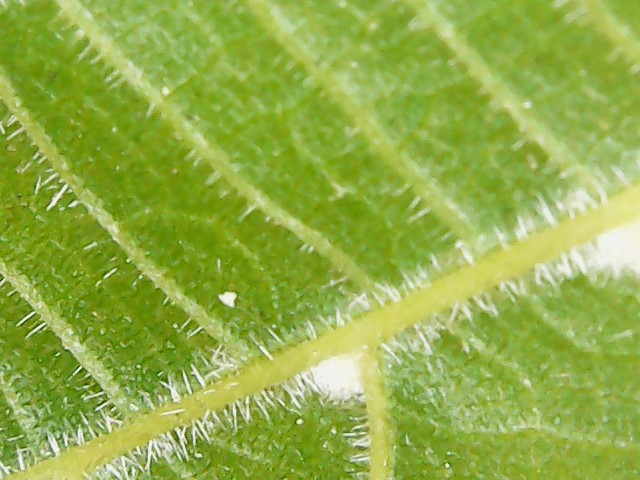 Question 3
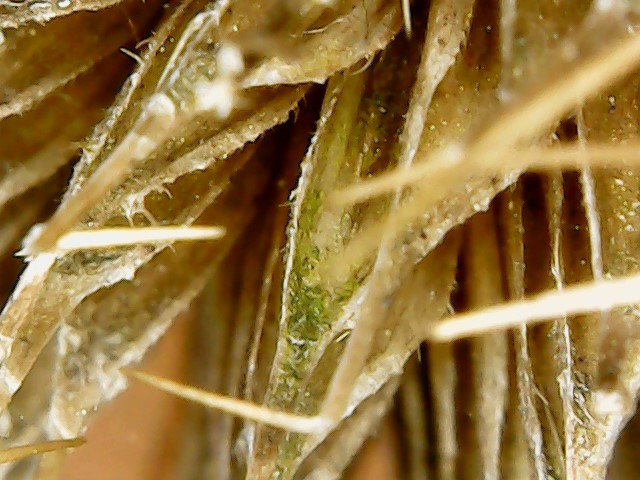 Question 4
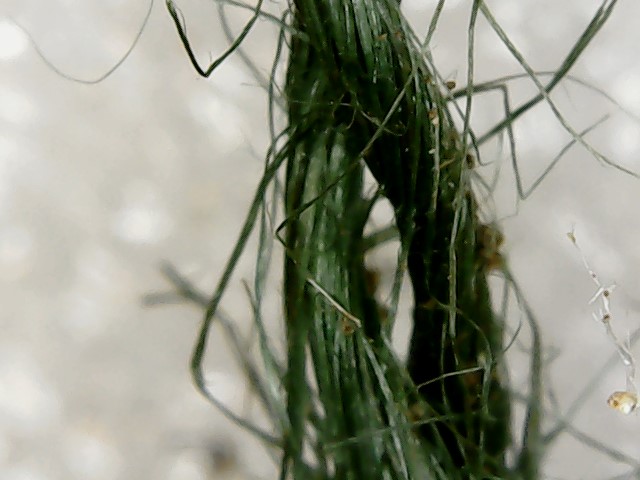 Question 5
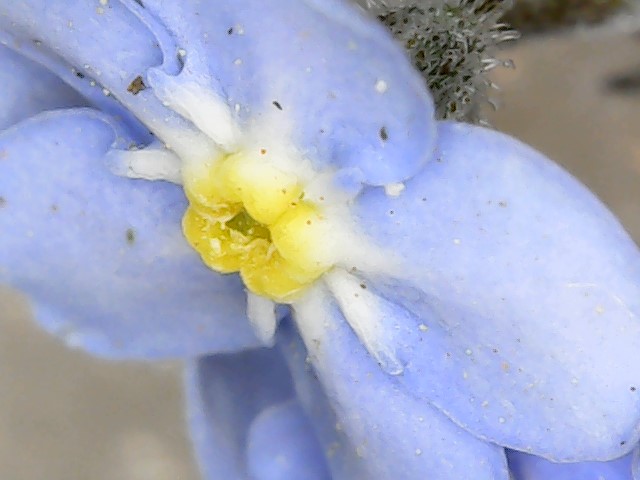 Question 6
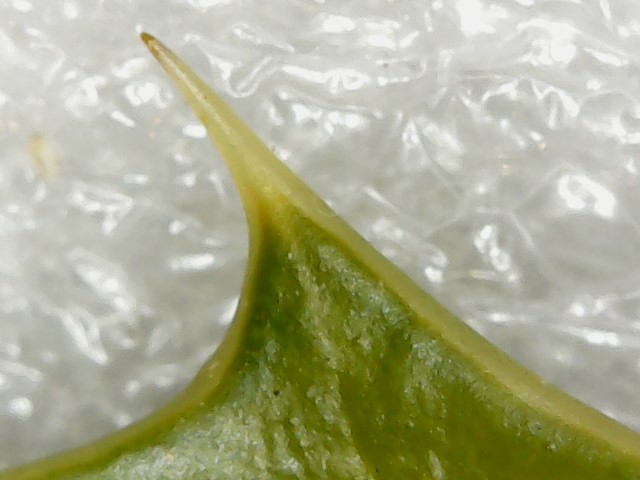 Question 7
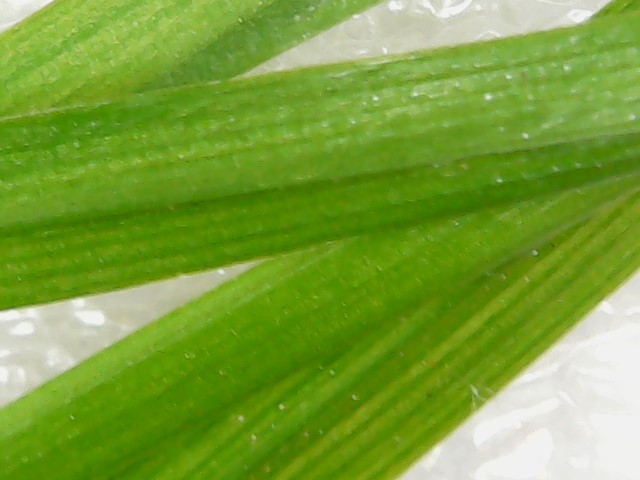 Question 8
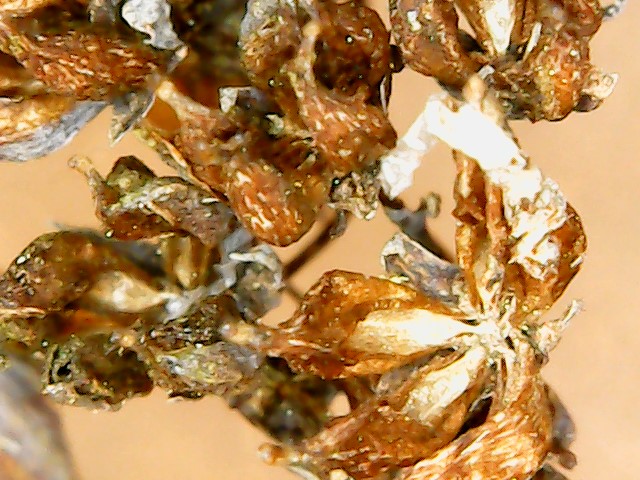 Question 9
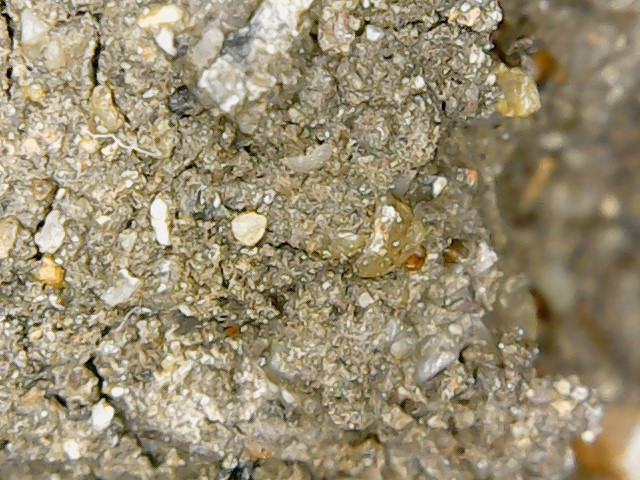 Question 10
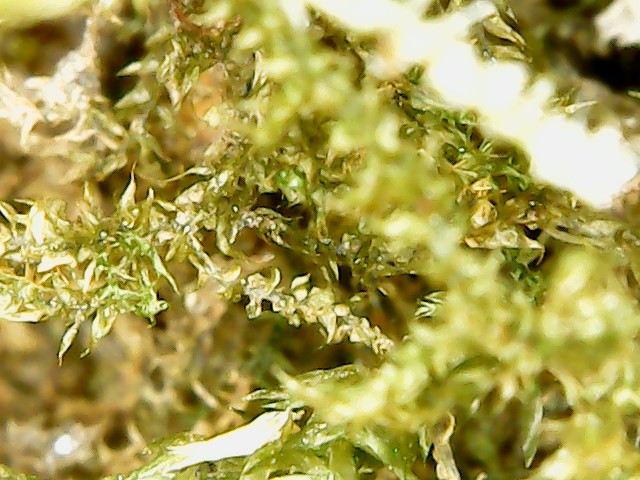 Question 11
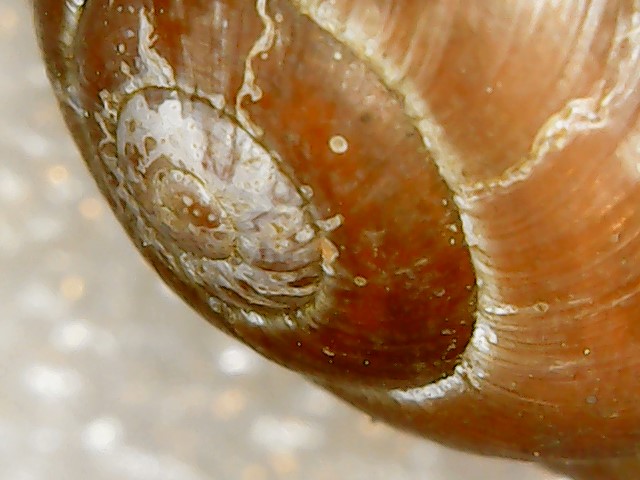 Question 12
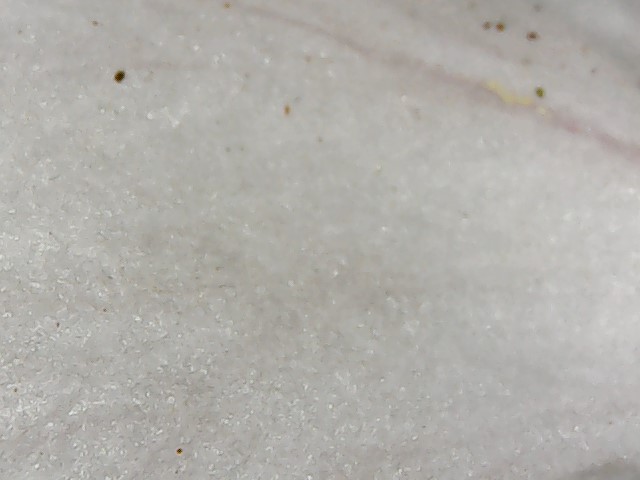 Question 13
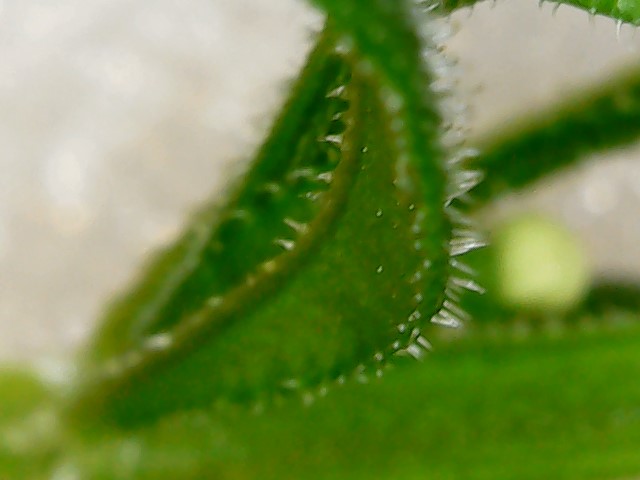 Question 14
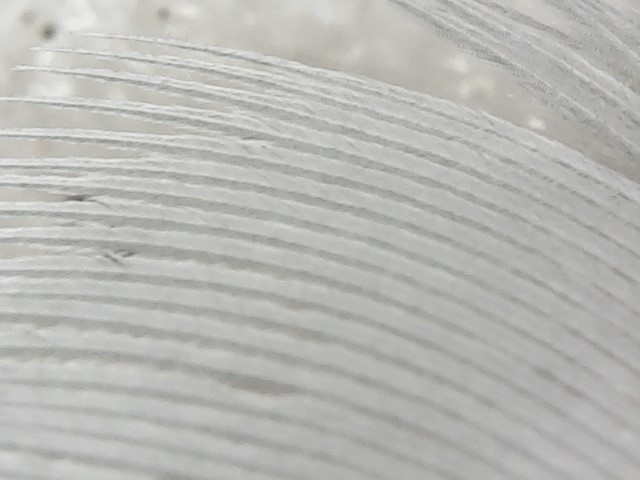 Question 15
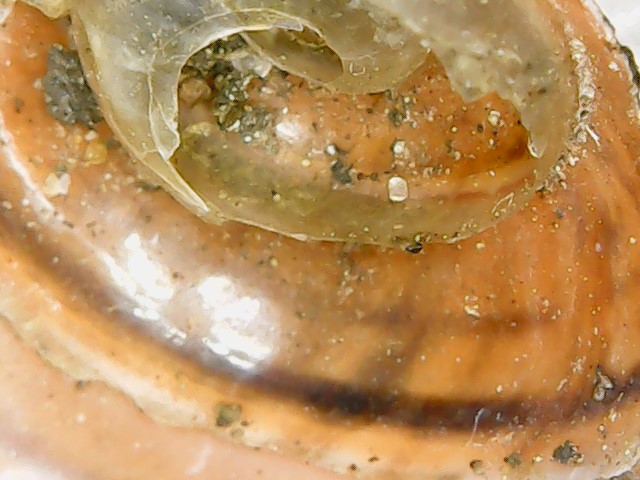 Question 16
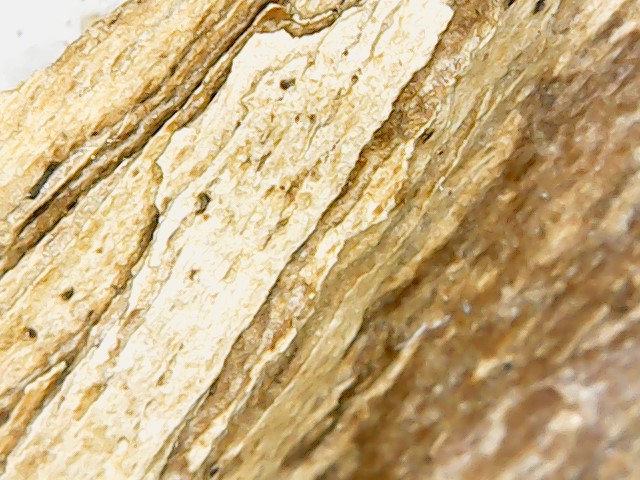 Extra challenge;for extra points, can you think of any other words with the prefix ‘micro’ in them?(like the word microscope)What do you think ‘micro’ means?